El fruto del Espíritu
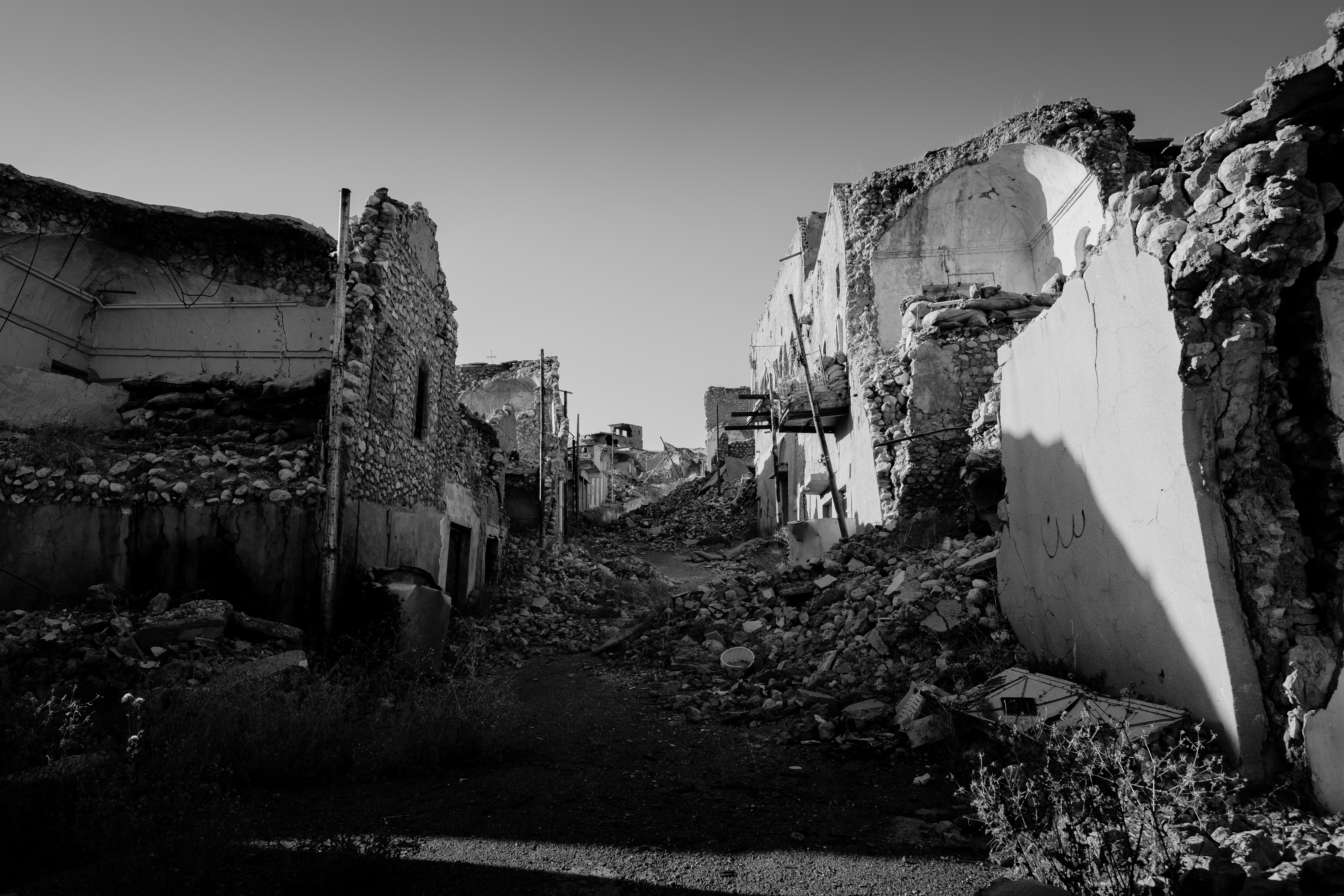 TODOS VEMOS Y SENTIMOS LA NECESIDAD DE ESTE FRUTO EN NUESTRO MUNDO…
El fruto del Espíritu
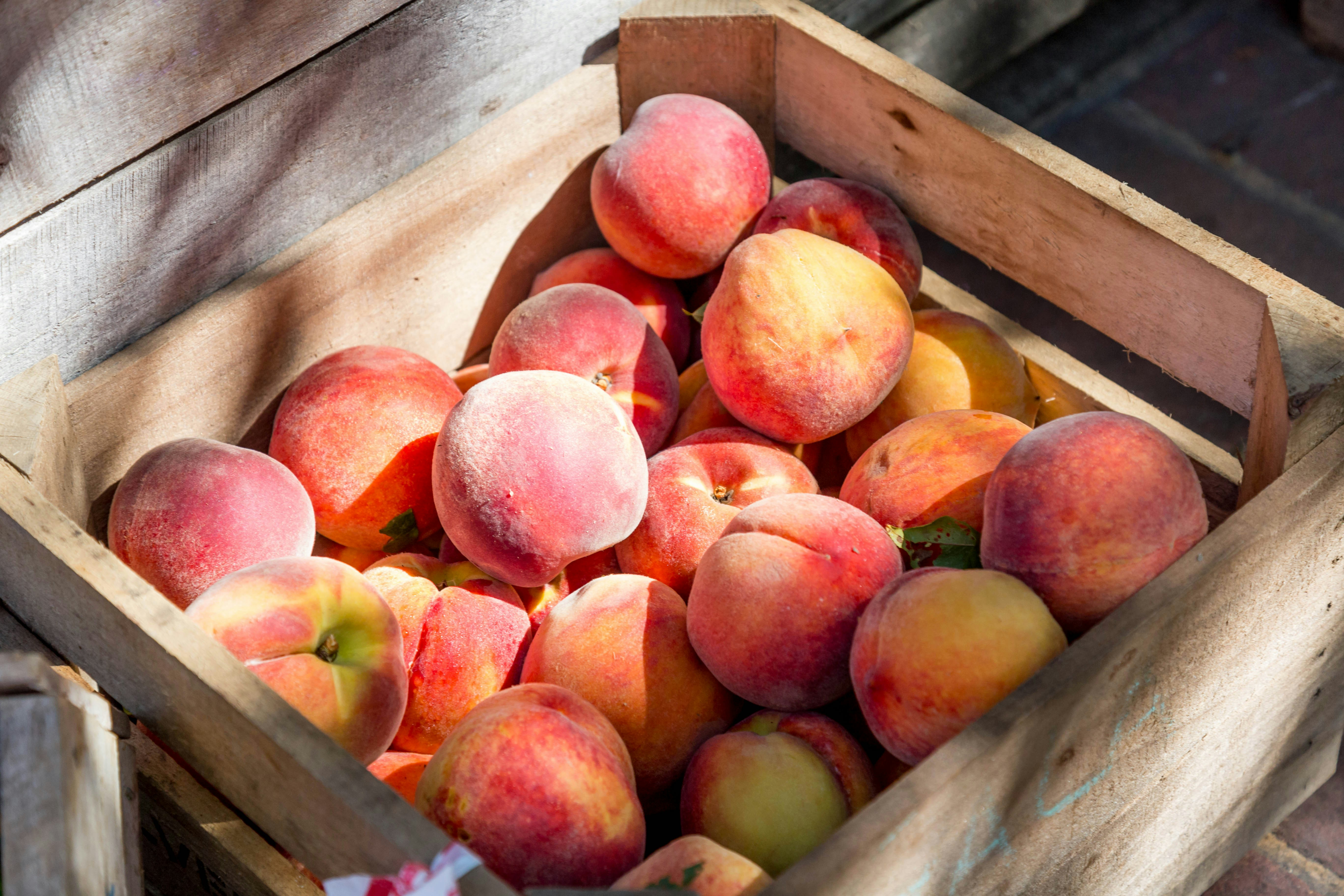 El Espíritu Santo- Nuestro Consolador- Llamado al lado de uno
“ANDEN POR EL ESPÍRITU” (v. 16)
“GUIADOS POR EL ESPÍRITU” (v. 18)
“VIVIMOS POR EL ESPÍRITU” (v. 25)
El fruto del Espíritu
EL FRUTO DEL ESPÍRITU
describe un cambio profundo y genuino ennuestro corazón, nuestras relaciones y nuestra conducta.
El fruto del Espíritu
NUESTRAS RELACIONES
NUESTRA CONDUCTA
•Amor
•Gozo
•Paz
NUESTRO CORAZÓN
•Paciencia
•Benignidad
•Bondad
•Fidelidad
•Mansedumbre
•Dominio propio
“confianza, confiabilidad…”
“busca el bien mayor…”
“longanimidad…”
“alegría de corazón…”
“bondad, integridad…”
“gentileza, calma…”
“disciplina sobre los deseos…”
“armonía, tranquilidad…”
“corazón y vida rectos…”
EL FRUTO DEL ESPÍRITU
es el resultado de seguir la sabiduría del Espíritu para tomar buenas decisiones.
El fruto del Espíritu
EL ESPÍRITU PROVEE
LECCIONES DE LA VIDA REAL.
APRENDEMOS A MIRAR LAS SITUACIONES DE FORMA DIFERENTE.
RESPONDEMOS CON
UN CORAZÓN NUEVO.
Desafíos, conflictos, tentaciones,
trabajo, familia, finanzas…
Jesús con el leproso...
El buen samaritano...
En lugar de satisfacer la carne, actuamos por amor, gozo, paz, etc.…
Con las Escrituras, el Espíritu nos muestra
las mejores respuestas a las circunstancias cotidianas
Yo séque seguir
la carne conduce a la esclavitud, no a la libertad.
Yo confío enlas instrucciones del Espíritu más que mis propias ideas…
CARNE
ESPÍRITU
EL FRUTO DEL ESPÍRITU
es superior a las obras de la carnetanto en moralidad como en calidad.
El fruto del Espíritu
vs
vs
vs
AMOR
EL EVANGELIO
COOPERACIÓN
ESTABILIDAD
PASIONES
EXCESO
CONFLICTO
RELIGIÓN HUMANA
vs
“inmoralidad, impureza,sensualidad"
“gozo, paz…”
“paciencia, benignidad, bondad”
“fidelidad, mansedumbre, dominio propio”
“…sírvanse por amor los unos a los otros,amarás a tu prójimo como a ti mismo"
“borracheras, orgías
y cosas semejantes…”
“idolatría, hechicería”
“enemistades, pleitos, celos,enojos, rivalidades,disensiones, herejías, envidias
EL FRUTO DEL ESPÍRITU
crece con el tiempo y la atención.
El fruto del Espíritu
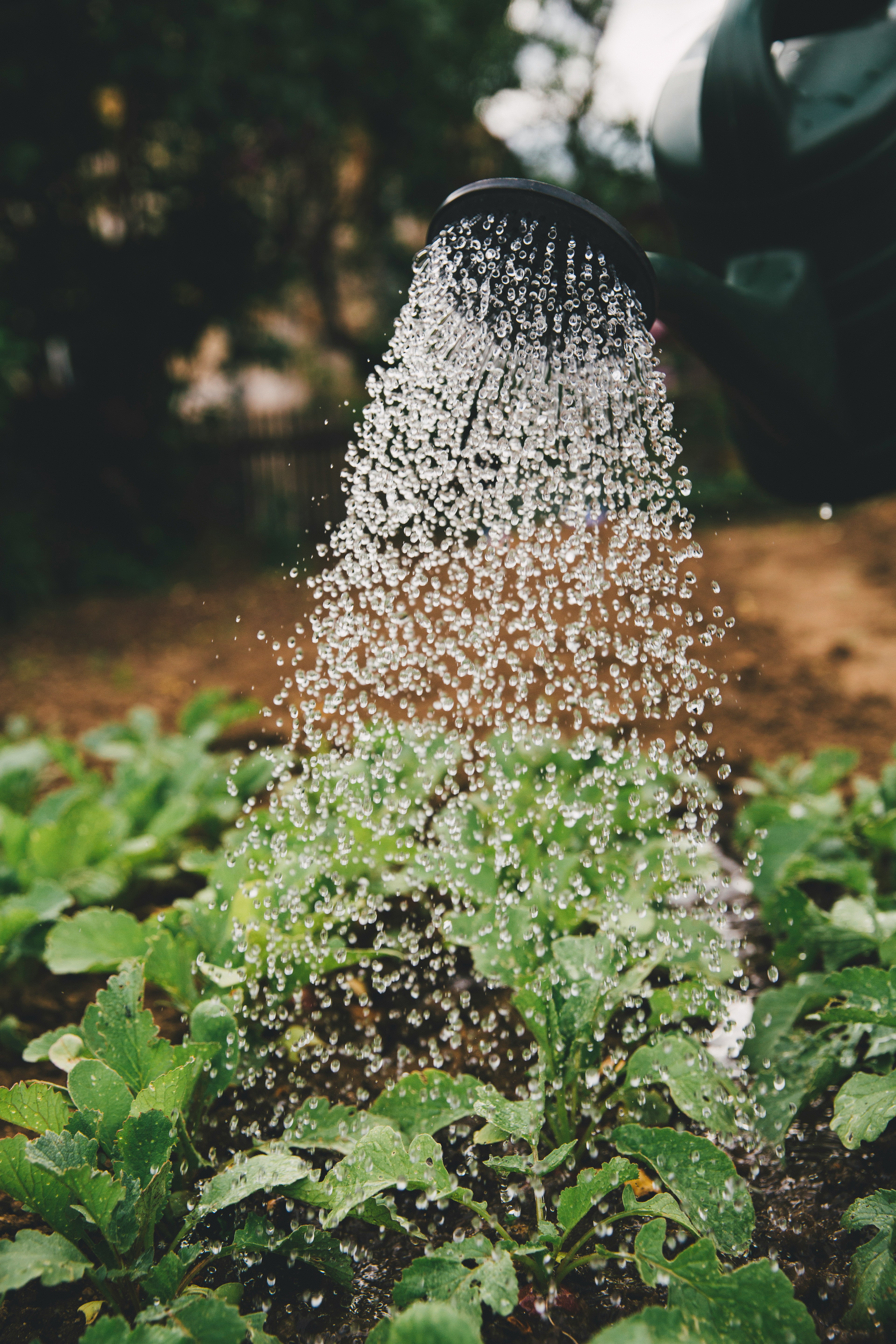 El fruto espiritual requiere que“plantemos y reguemos” pero Dios da el crecimiento…
El fruto del Espíritu
EL FRUTO DEL ESPÍRITU
permite que la iglesia local prospereen unidad y buenas obras.
UNOS Y OTROS
BUENAS OBRAS
El fruto del Espíritu
Gálatas 5:13, 15, 26
Gálatas 6:2
Gálatas 6:9-10
Gálatas 6:14
EL FRUTO DEL ESPÍRITU
describe un cambio profundo y genuino en nuestro corazón, nuestras relaciones y nuestra conducta.
es el resultado de seguir la sabiduría del Espíritu para tomar buenas decisiones.
es superior a las obras de la carne, tanto en moralidad como en calidad.
crece con el tiempo y la atención.
El fruto del Espíritu
permite que la iglesia local prospereen unidad y buenas obras.
El fruto del Espíritu